CS4101 嵌入式系統概論General Purpose IO
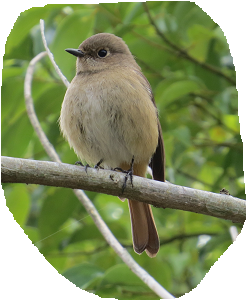 Prof. Chung-Ta King
Department of Computer Science
National Tsing Hua University, Taiwan
Materials from MSP430 Microcontroller Basics, John H. Davies, Newnes, 2008
LaunchPad Development Board
USB EmulatorConnection
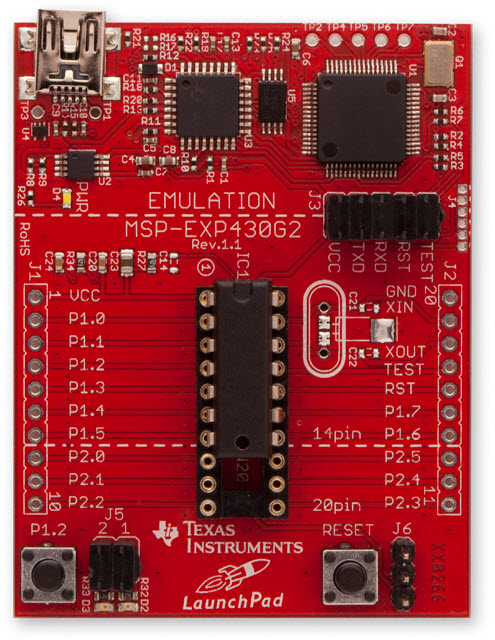 Embedded Emulation
6-pin eZ430 Connector
Crystal Pads
Chip Pinouts
Part and Socket
Power Connector
P1.3 Button
LEDs P1.0 & P1.6
Reset Button
1
Recall: Sample Code for Output
2
Recall: Memory-Mapped I/O
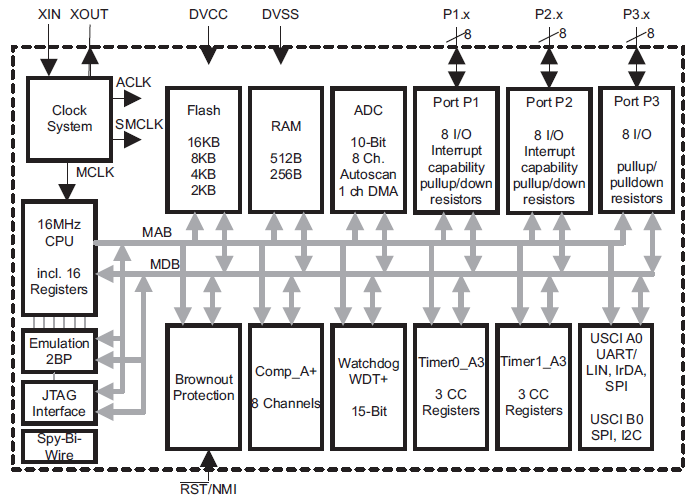 LED
X
No P3 for 20-pin devices
P1OUT
P1IN
…
MOV.W #0x100,P1OUT
P1REN
3
[Speaker Notes: Go through all the components once and explain their meanings]
Configuring the I/O Ports
4
MSP430 GPIO
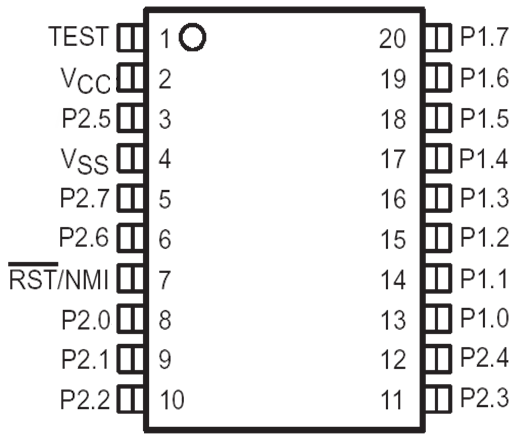 GPIO = General Purpose Bit Input/Output
8-bit I/O ports
Each pin is individually controllable
Controlled by memory-mapped registers
5
PxDIR (Pin Direction):  Input or Output
PxDIR.y:	0 = input      1 = output
Register example:  P1DIR &= 0x81;
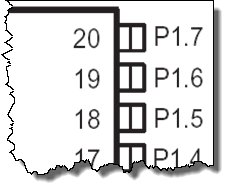 “1”
6
GPIO Output
PxOUT.y:	0 = low      1 = high
Register example:  P1OUT &= 0x80;
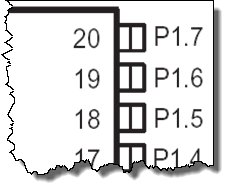 “1”
“1”
“1”
7
Sample Code for Input (MSP430g2553)
8
[Speaker Notes: P1OUT is not initialized and must be written before configuring the pin for output.
Assume button is active low (0  pressed;  1  depressed)]
Problem with Input Using a Button
When the button is pressed down (closed), MSP430 will detect a 0 from the pin.
When the button is up (open), what will MSP430 detect?
	Ans.: random value
	 Floating
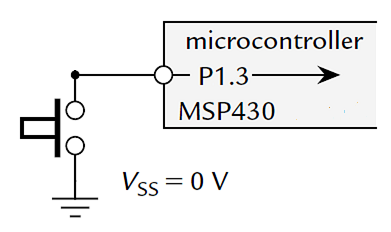 9
Typical Way of Connecting a Button
The pull-up resistor Rpull holds input at logic 1 (voltage VCC) while button is up and logic 0 or VSS when button is down  active low
A wasted current flows through Rpull to ground when button is down
This is reduced by making Rpull large enough, typically 33 k
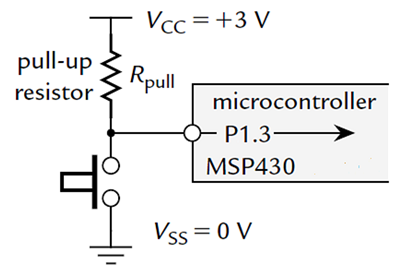 10
Typical Way of Connecting a Button
MSP430 offers internal pull-up/down
PxREN register selects whether this resistor is used (1 to enable, 0 to disable)
When enabled, the corresponding bit of PxOUT register selects whether the resistor pulls the input up to VCC (1) or down to VSS (0)
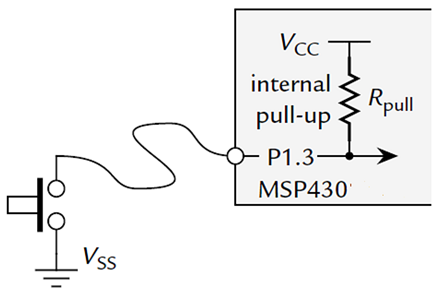 11
GPIO Input
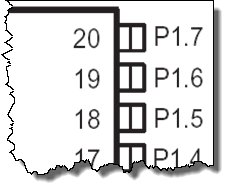 up/down
Enable resistor
Input pins are held in high-impedance (Hi-Z) state, so they can react to 0 or 1
When not driven, Hi-Z inputs may float up/down … prevent this with pullup/pulldown resistors
PxREN enables resistorsPxOUT selects pull-up (1) or -down (0)
Lower cost devices may not provide up/down resistors for all ports
12